Fifth Grade
Wilkinson Gardens Elementary
Mrs. Bailey
(Principal)
Ms. Elrod
(Assistant Principal)
2024-2025
Welcome!
Welcome to fifth grade! 

Students will have four teachers and four core subjects …Math, Language Arts, Science, and Social Studies! 

The fifth grade teachers are Ms. Larke 
  (Language Arts), Ms. Jefferson (Mathematics), Mr. Bush (Science), and Ms. Rosier (Social Studies)
Rules & Expectations
R.O.A.R.
I AM….

RESPECTFUL TO OTHERS…
ORDERLY AT ALL TIMES…
ALWAYS PUTTING SAFETY FIRST…
READY FOR SUCCESS…
[Speaker Notes: Ask students the following questions. Consider recording answers on chart paper and posting in the classroom: What does respect mean?  If you respect something or someone, what are some thing you do? What are some things you don’t do?  What does it  mean to be responsible?  Safe?  Kind?]
WGES Expectation MatrixThis chart shows school’s expectations.
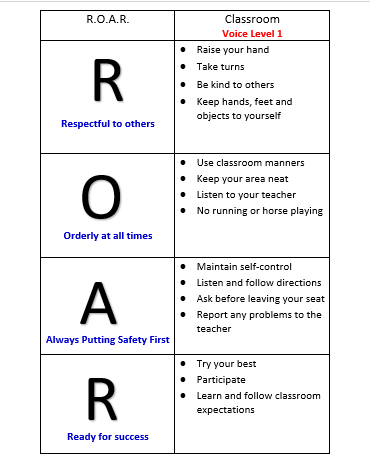 Homework
Homework is given Monday-Thursday, when applicable. 

Homework may focus on math, language arts, science, and/or social studies. 

Students are expected to complete and turn in homework assignments according to the particular deadlines provided by your teachers. 

Homework communications can be found in school agenda, homework folder, and/or on ClassDojo.
School Times
Breakfast is from 7:50 am-8:20 am in the homeroom classroom.
School hours are from 8:20 am-3:10 pm.
Students are considered tardy at 8:25 am.
Dismissal-Transportation  
Students Exit 
Walkers-2nd Grade Hall   
Car Riders –Gym
Van Riders-Front Door   
Bus Riders-Cafeteria
Transportation
If there is a change at any time in transportation, different from what is provided at registration to the school, please provide a written note permitting this change.  Otherwise transportation can NOT be altered.
Include 
Date Note is Written
Date(s) of Change (Temporary or Permanent)
Parent/Guardian's Name
Student's Name
What the Update Transportation Is
Transportation
To contact or access Richmond County's Transportation Department in relation to bus routes...
RCBOE Transportation Contact  
(706) 796-4777  
https://www.rcboe.org/domain/95
Attendance
School Attendance is tied to Academic Achievement.  Every Day Counts.
If your child is absent, please send a written excuse the following day stating the reason for the absence. Five or more absences are reported to the attendance team.
Include 
Date Note is Written
Date(s) of Absence(s)
Parent/Guardian's Name
Student's Name
Written Excuse
New Cell Phone Policy
Students cannot use cell phones, smartwatches, or other electronic communication devices during the instructional day. 

If a student is found to be in violation of this, the phone will be taken up and sent to the office.
School Technology
What is Launchpad?  
https://launchpad.classlink.com/rcboe



What is Canvas?
https://www.rcboe.org/Domain/16265
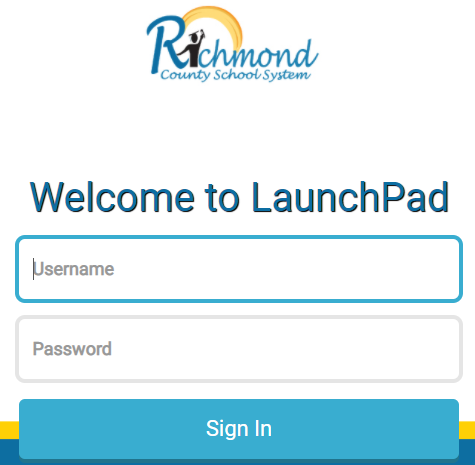 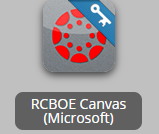 Communication
We may use various means to communicate with you… 
phone calls, email
ClassDojo text
School agenda
Homework folder
graded papers
grade reports
letter-flyers 
Infinite Campus Parent Portal
Canvas
conferences
Our Responsibilities to Our Students
To TEACH 
To ENCOURAGE 
To HELP students meet/exceed their goals 
To PREPARE students for their future careers and other endeavors 
We are here for you!!!- Use your resources!
Communication
Teacher Contacts
Phone: 706 737 7219
Jefferson: 
JeffeTe@boe.richmond.k12.ga.us
Larke: 
LarkeAl@boe.richmond.k12.ga.us
Bush:
Bushde@boe.richmond.k12.ga.us
Rosier
RosieSa@boe.richmond.k12.ga.us
Three Things WE Need You to Do:
Sign up for grades communication with INFINITE CAMPUS
Sign up for Class Dojo (behavior, general contact, class updates)
Update teachers if contact numbers change or any information about your child